项目一    猪场规划与建设
任务一  猪场场址选址与规划布局
一、猪场场址的选择
（一）地形地势
1.地形 
     开阔整齐，有足够面积。猪场生产区面积一般可按繁殖母猪每头45～50m2或上市商品育肥猪每头3～4m2考虑，猪场生活区、行政管理区、隔离区另行考虑，并须留有发展余地。
2.地势  
    地势要求较高、干燥、平坦或有缓坡（但坡度以小于25°为宜），地下水位低，排水方便，背风向阳，避开谷地和山口。
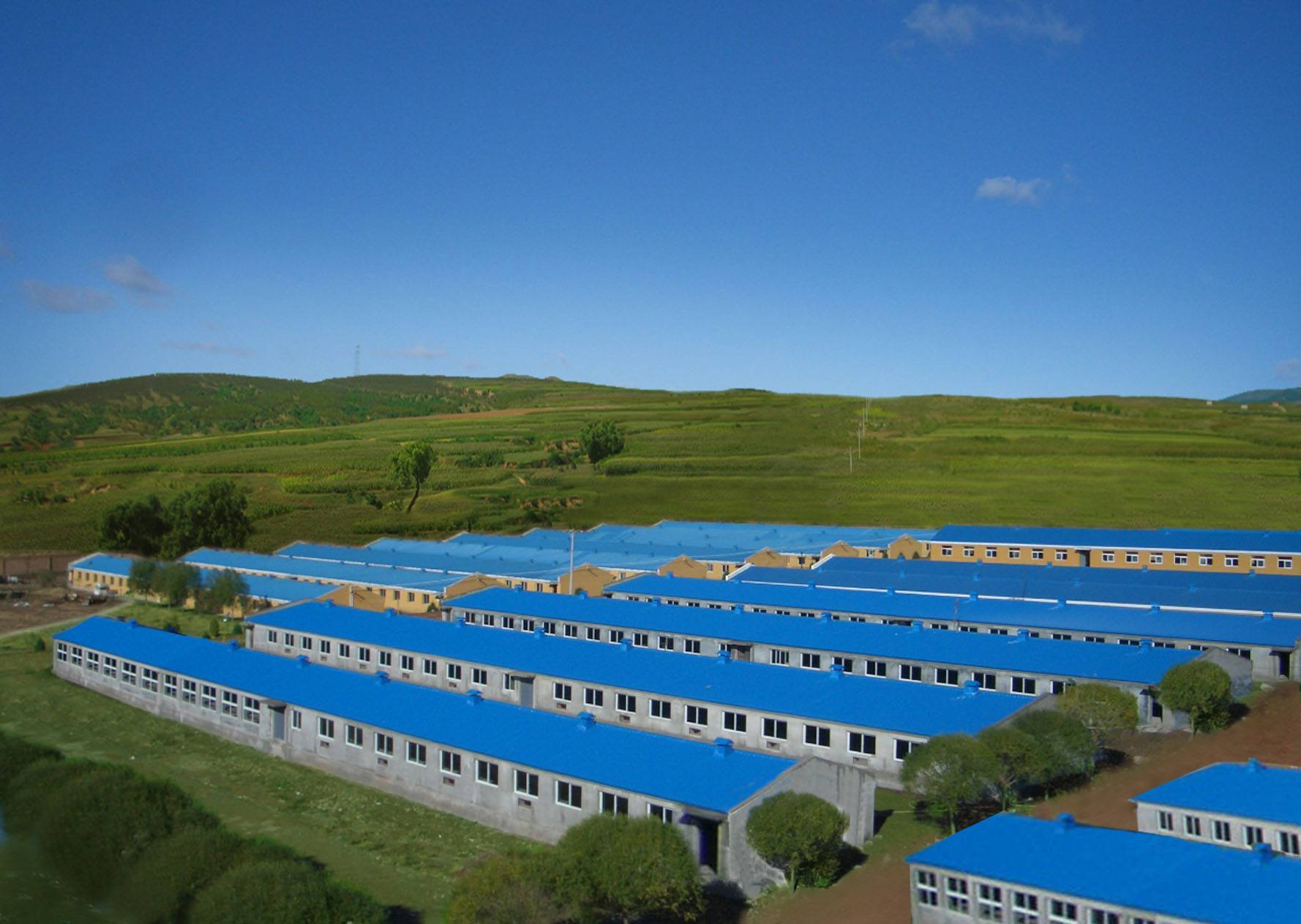 猪场整体图
（二）水源水质
基本要求：水量充足，水质符合卫生要求，易于净化和消毒。
水源有地面水、地下水（井水和泉水），以地下水为好。
（三）土壤条件
基本要求：透气性好，易渗水，热容量大，抗压性强，可抑制微生物、寄生虫和蚊蝇的滋生、昼夜温差小
土壤特性：最好选择砂壤土或者壤土
避免在旧猪场场址或其他畜牧场场地上重建或改建。
（四）交通环境条件
交通方便，有利于防疫。
距交通主干道1km以上，乡村公路0.5km以上，
居民点1km以上，距屠宰场、牲畜交易市场、畜产品加工厂或工矿企业2km以上。
（五）电力和能源的供应
考虑猪场所处位置的供电负荷，要求供电稳定
万头猪场的装机容量需要70～100千瓦左右。
配有小型发电机组，应对临时停电。
二、猪场规划布局
地势走向
全年主风向
（一）主要功能区划分
生活区
1.生活区 
2.生产管理区 
3.生产区 
4.隔离区 
5.其他设施：水塔、道路 、排水、绿化
生产管理区
生产区
隔离区
图 猪场总体规划示意图
文化娱乐场所
生活区
职工饭堂
职工宿舍
猪场功能区划分
生产猪舍
隔离舍
消毒室
生产区
兽医室
药房
值班室
饲料间
行政技术办公室
接待室
管理区
饲料加工调配车间
隔离猪舍
饲料贮存库
隔离区
剖解设施
水电供应
杂货库
粪尿处理设施
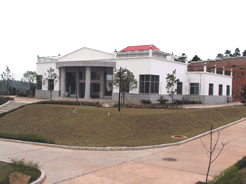 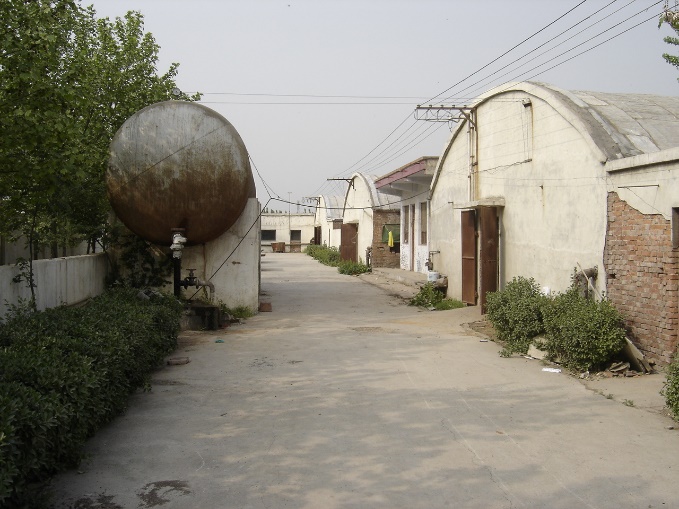 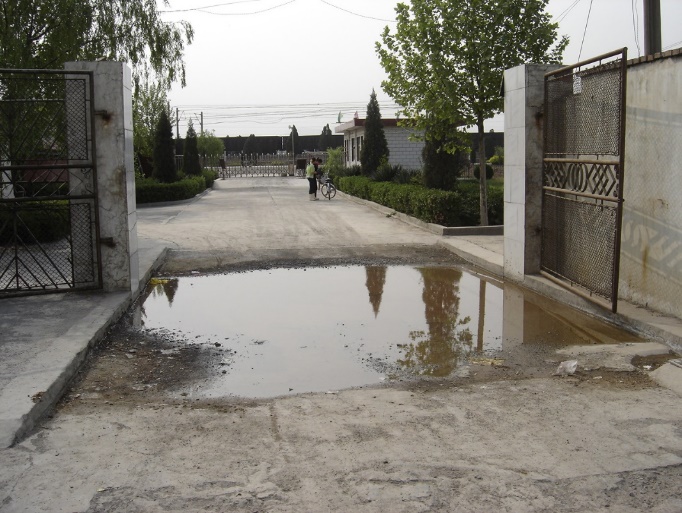 管理区
生产区
消毒池
1.生产区的规划
配  种  室
妊  娠  室
分  娩  室
保  育  室
育  肥  室 Ⅰ
育  肥  室 Ⅱ
育  肥  室 Ⅲ
中央通道
出猪台
2.人员、车辆的隔离、消毒布局
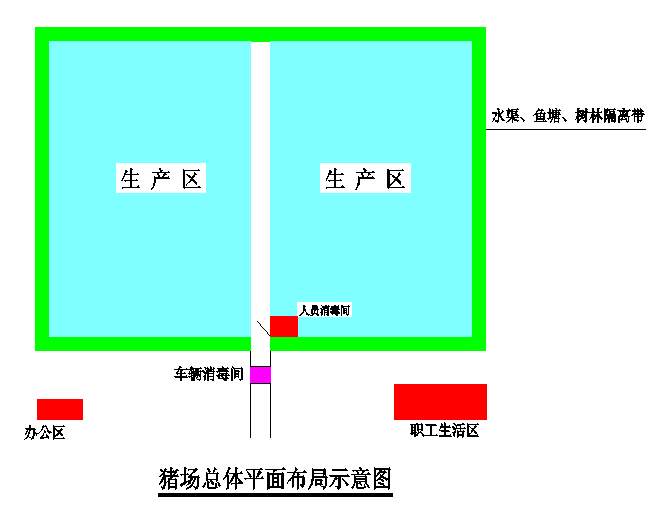 4.隔离区
病猪隔离间及粪便堆存处。这些建筑物应远离生产区，设在下风向、地势较低的地方
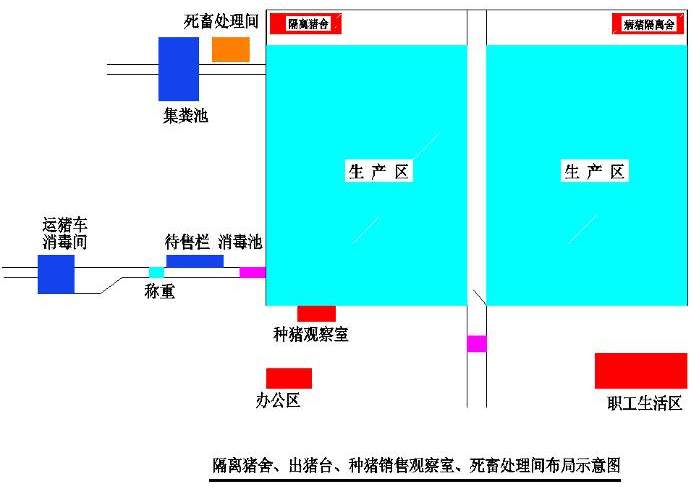 猪场的隔离处理布置示意图
5.场内道路和出粪台布局
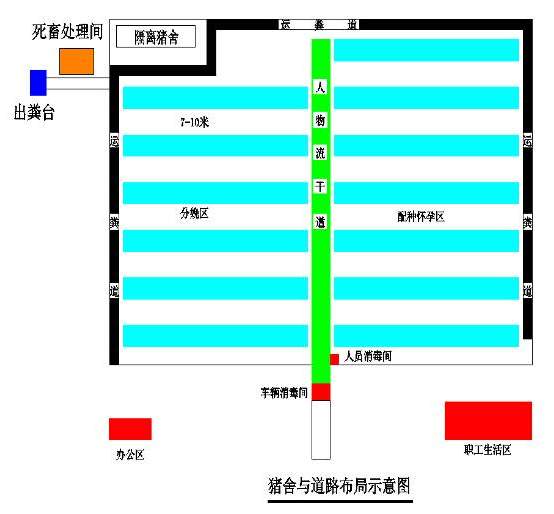 6.猪场道路和绿化
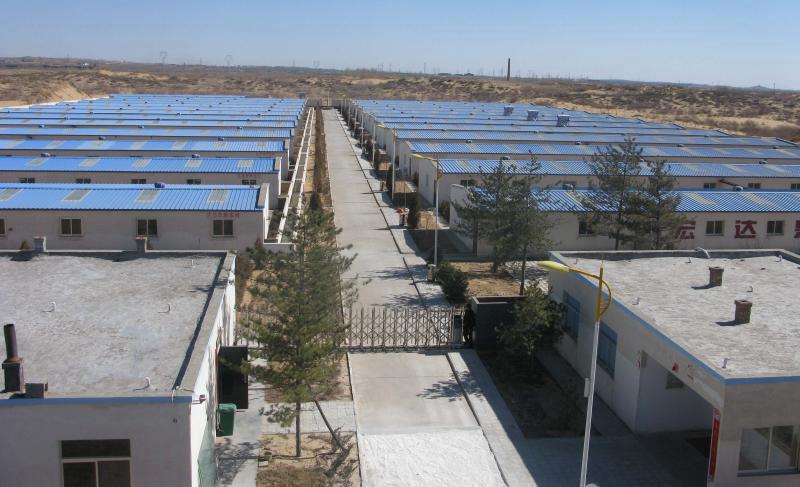 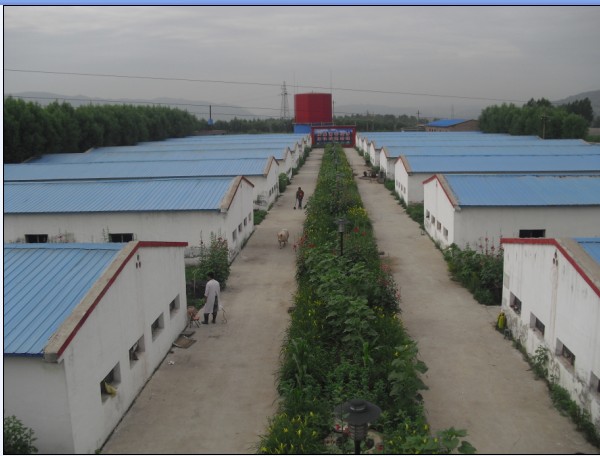 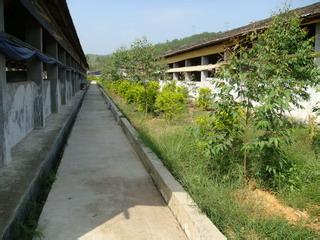 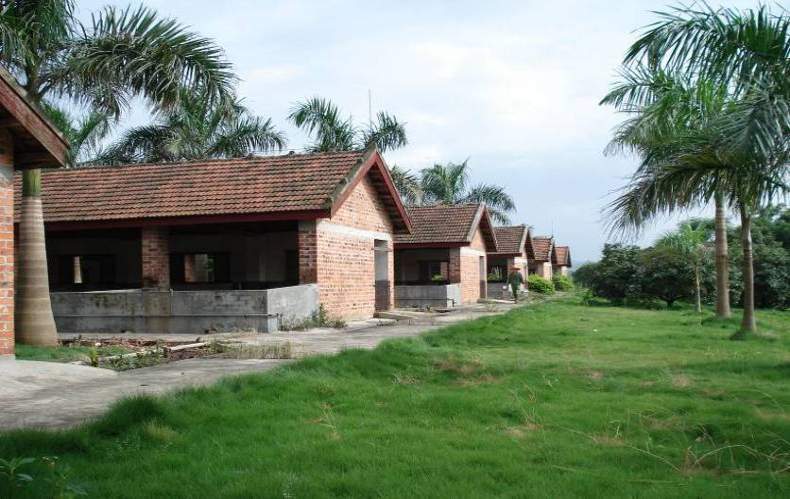